2021
网站调研报告
汇报人： 卧龙小组
目录
01
02
03
04
准备
定稿
讨论
总结
01
准备
单
调研准备
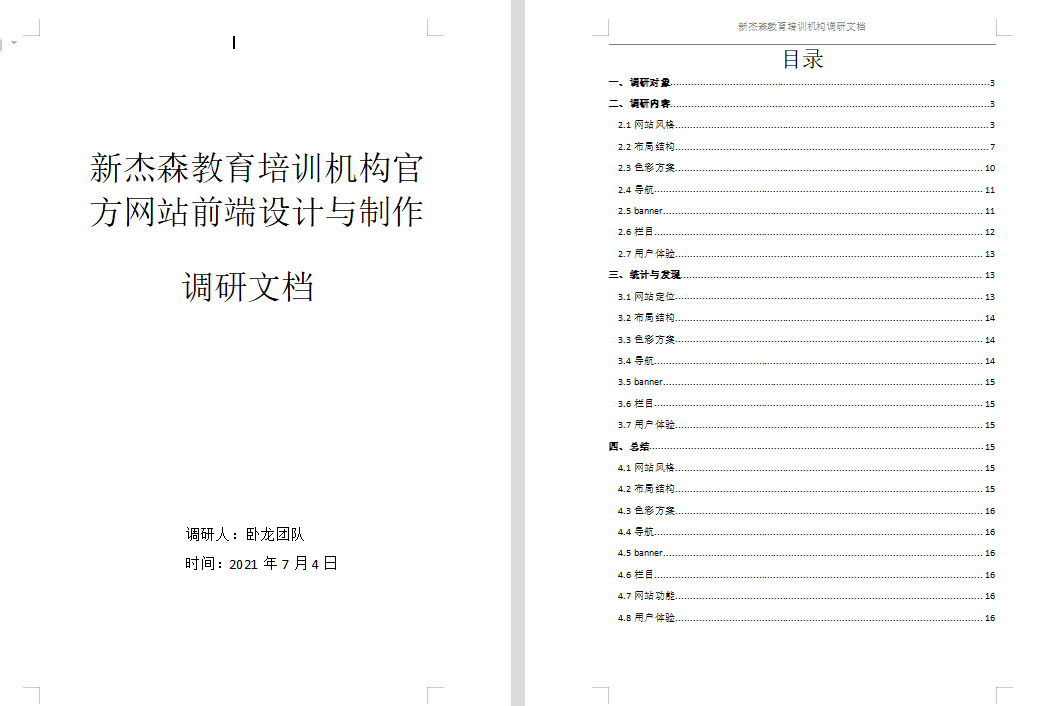 请在此处添加具体内容，文字尽量言简意赅，简单说明即可，不必过于繁琐，注意板面美观度。
02
定稿
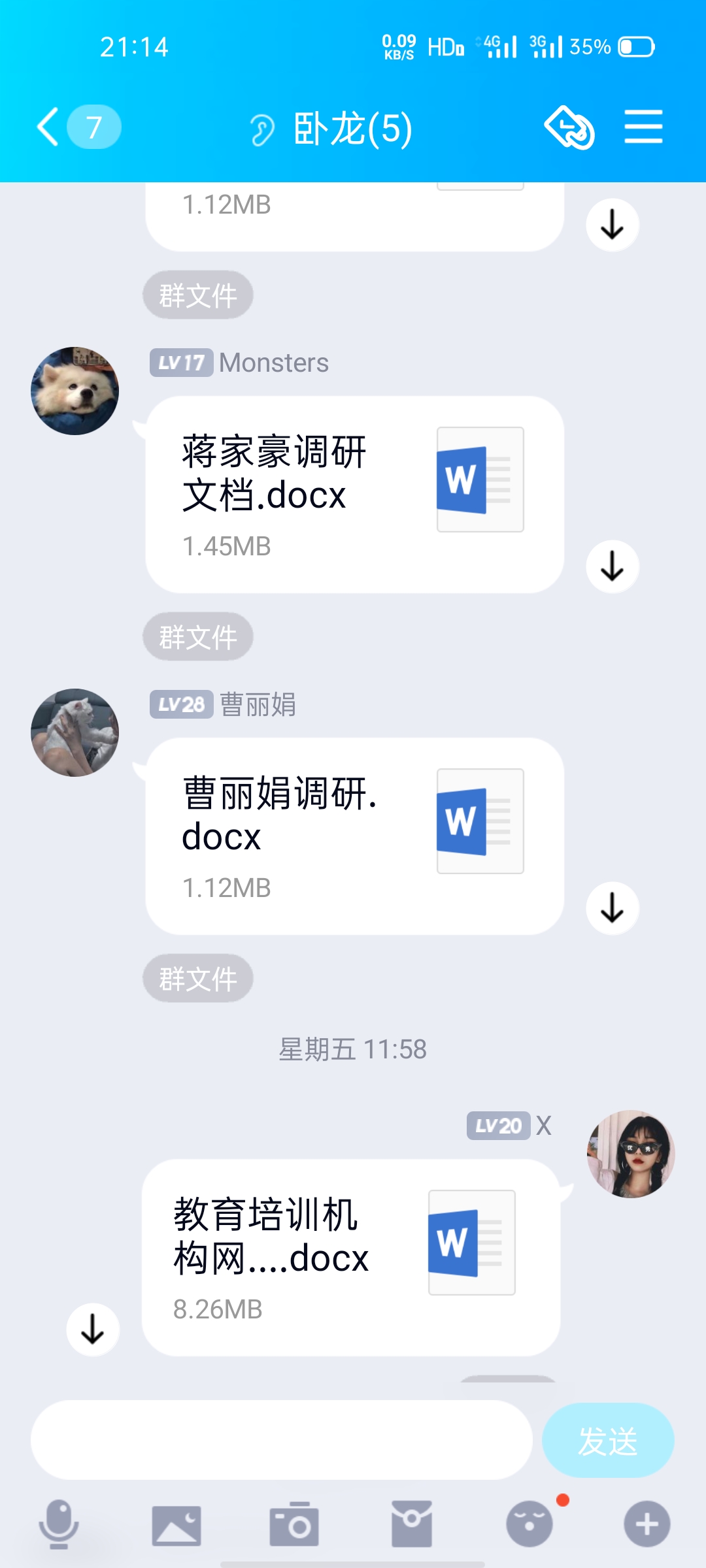 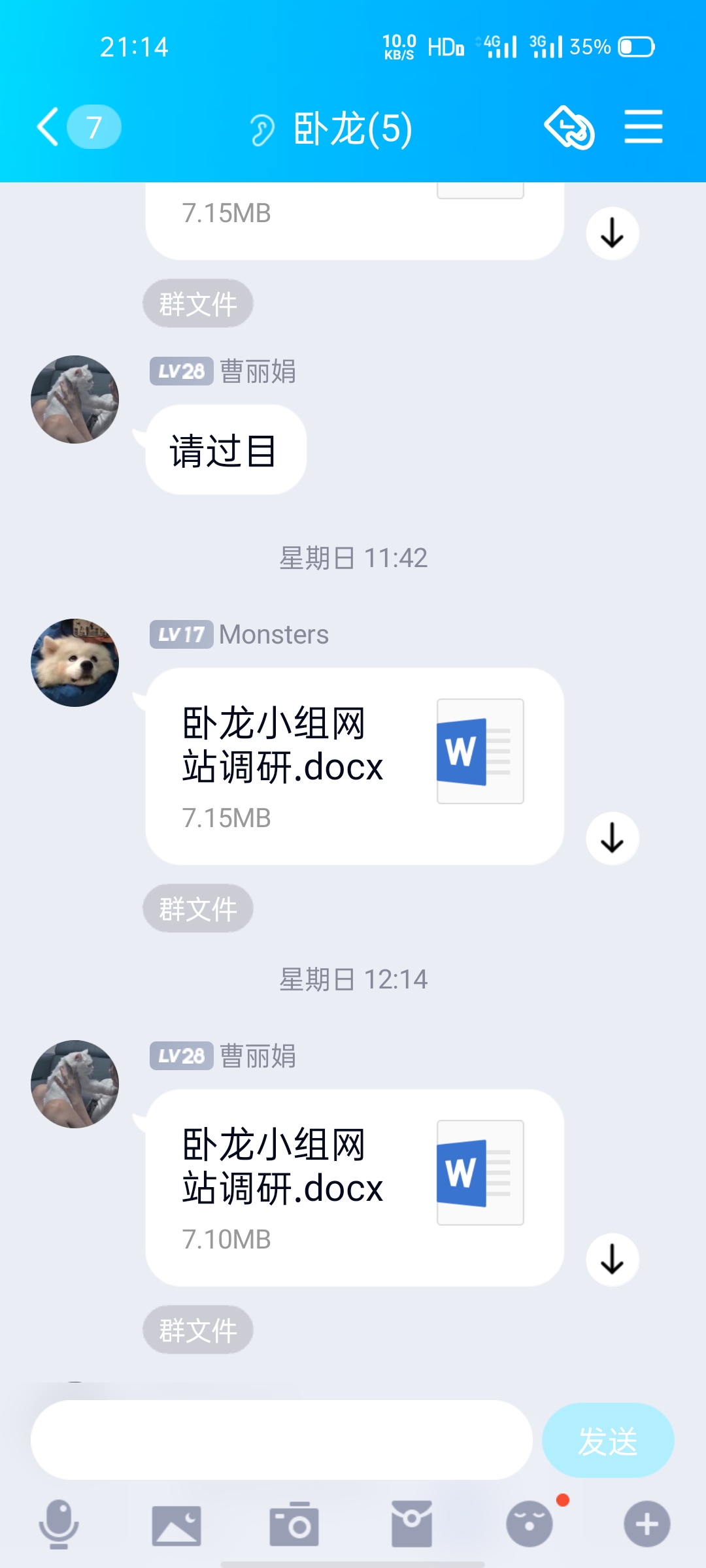 此处添加标题
Add the title here
03
讨论
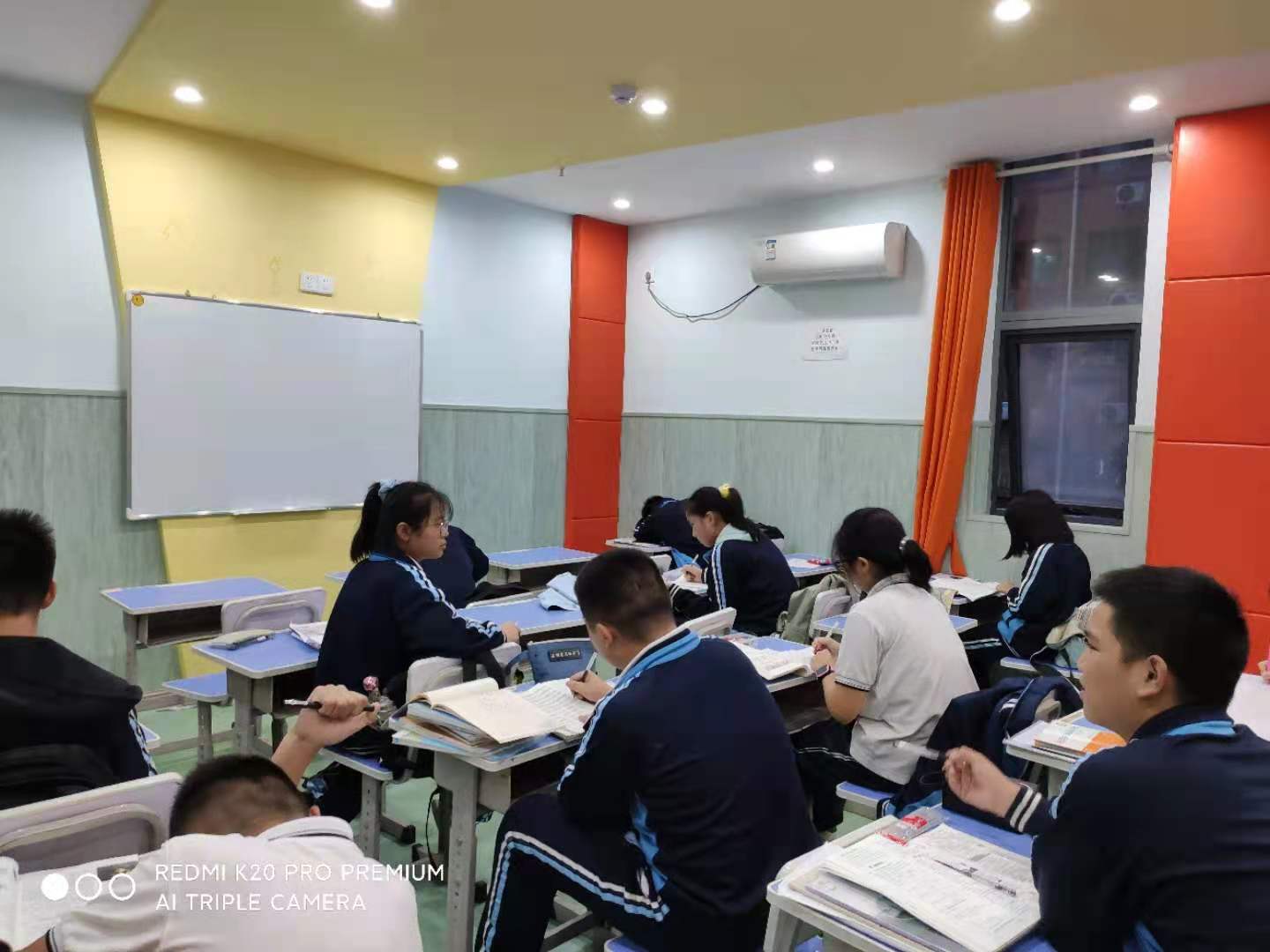 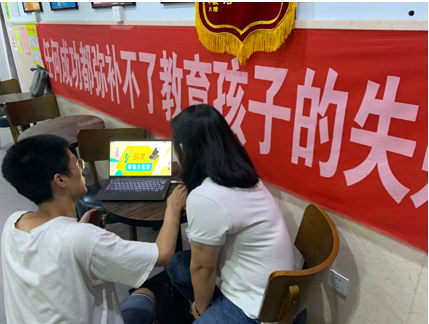 根据客户的需求进行调研中
04
总结
心得
DATA 1
DATA 2
目前一切交谈顺利，接下来的一切相信一定会一帆风顺
2021
谢谢观看
汇报人： 卧龙小组